Vocabulario                   Ingles Básico
Karina Hoyos Londoño
9-1
La familia
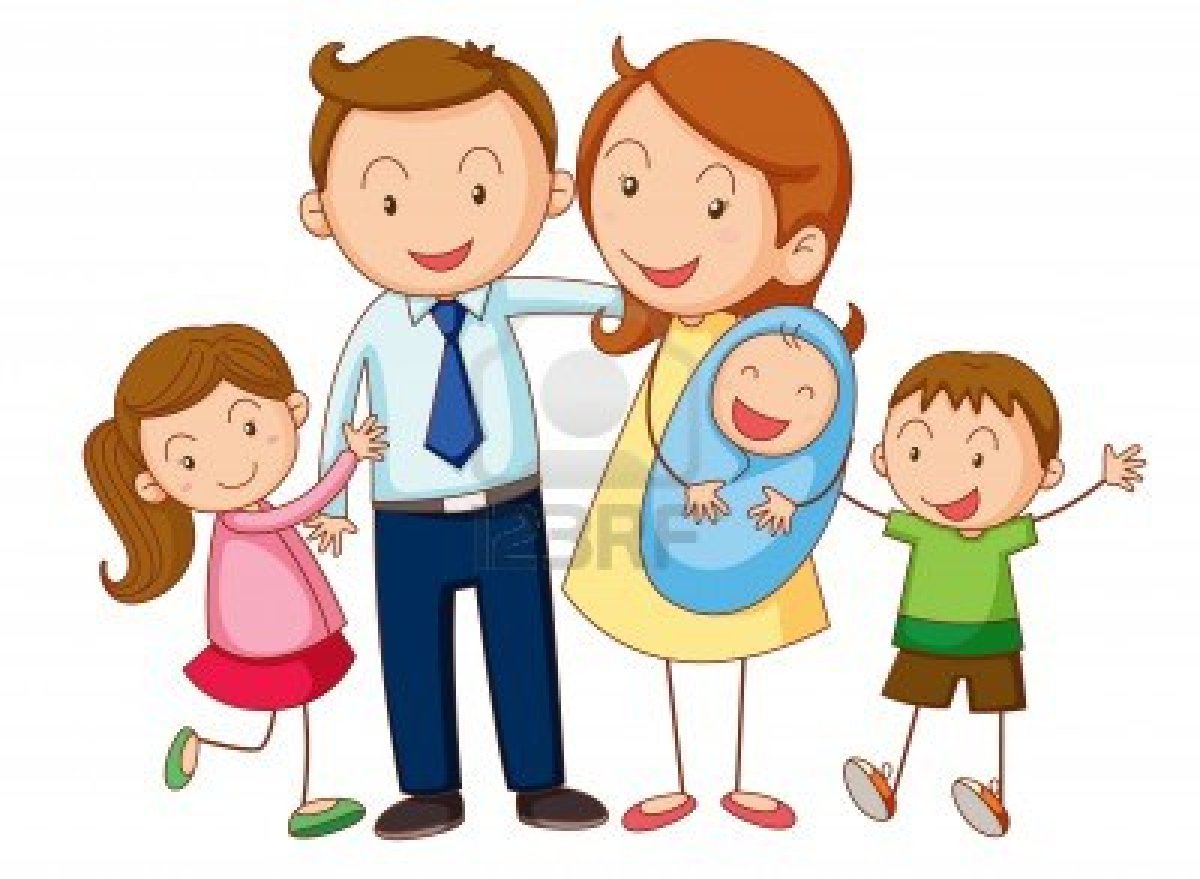 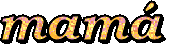 MOTHER
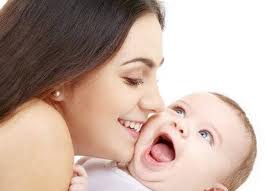 COUSIN
GRANDMA
MUY BIEN
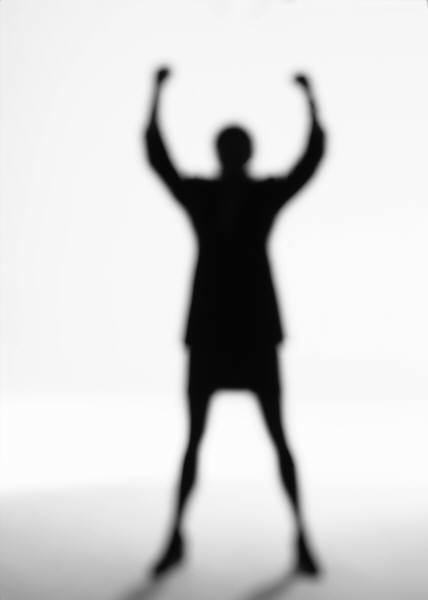 FALLASTE
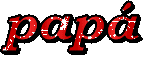 BROTHER
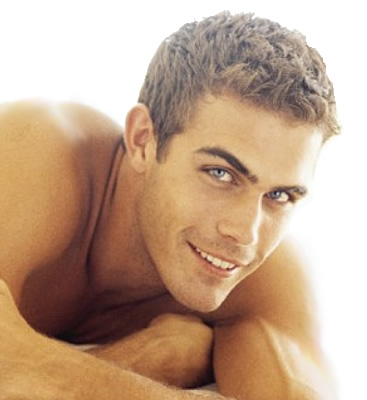 FATHER
COUSIN
MUY BIEN
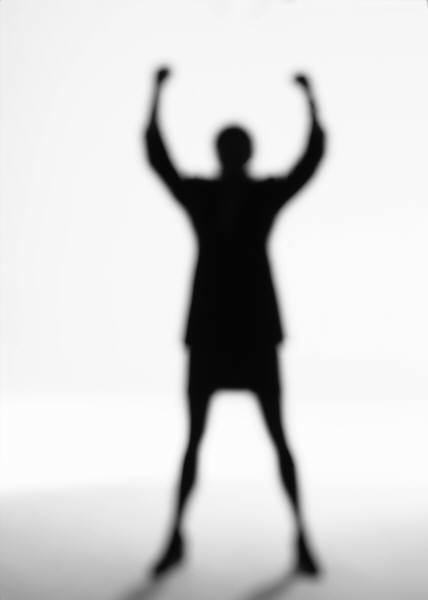 FALLASTE
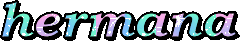 MOM
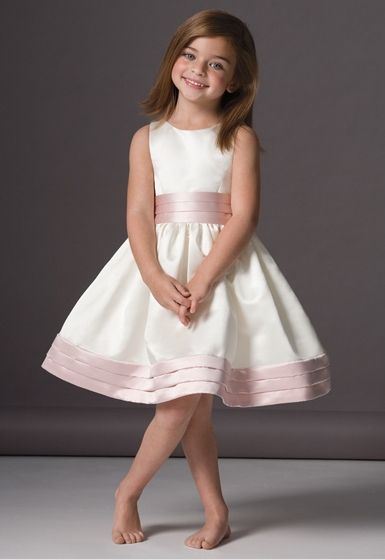 DAUGHTER
SISTER
MUY BIEN
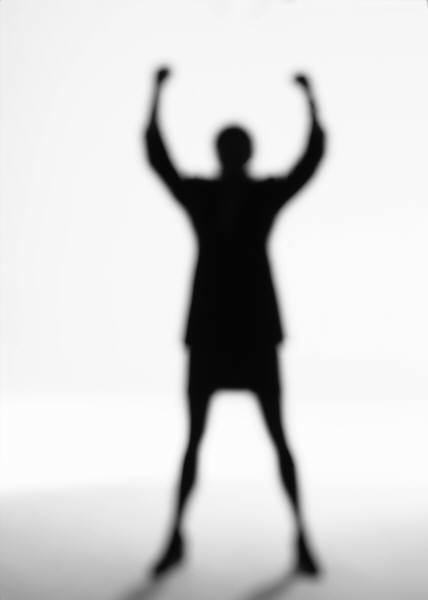 FALLASTE
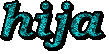 MOM
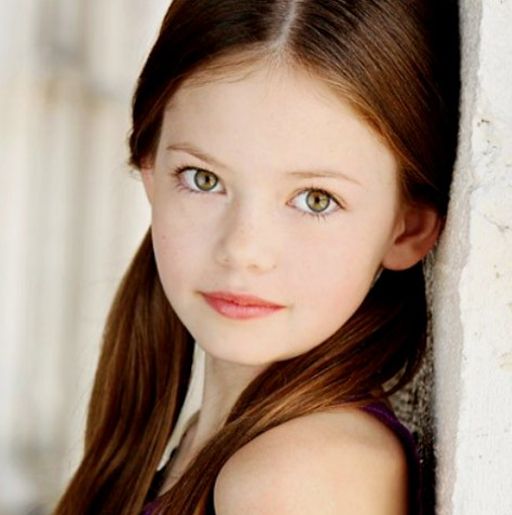 SISTER
DAUGHTER
MUY BIEN
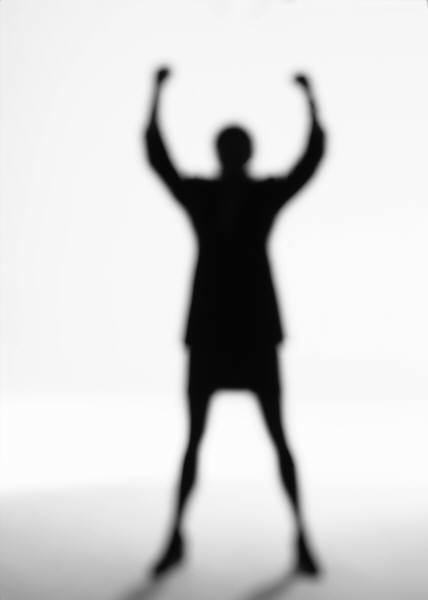 FALLASTE
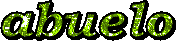 FATHER
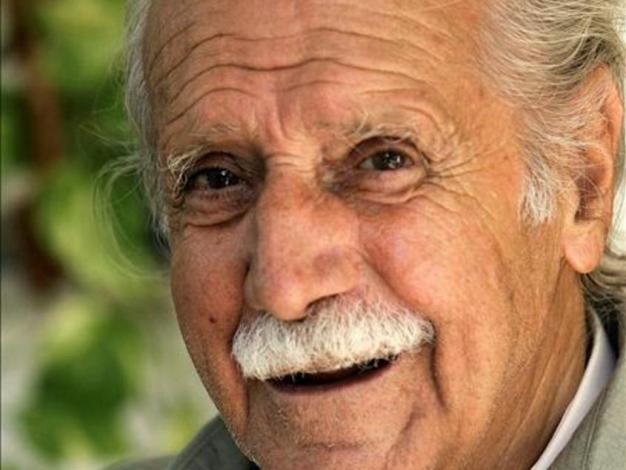 DAUGHTER
GRANDFATHER
MUY BIEN
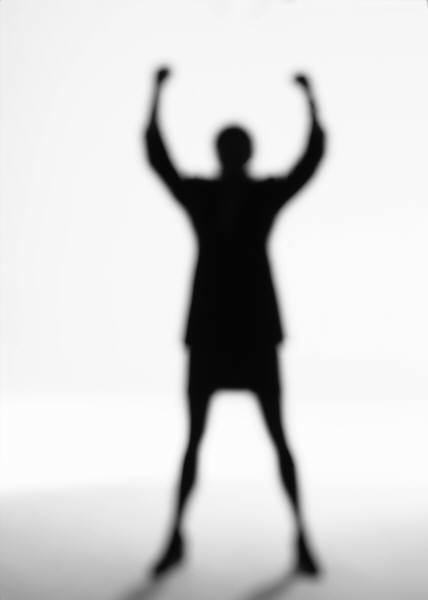 FALLASTE
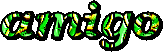 SISTER
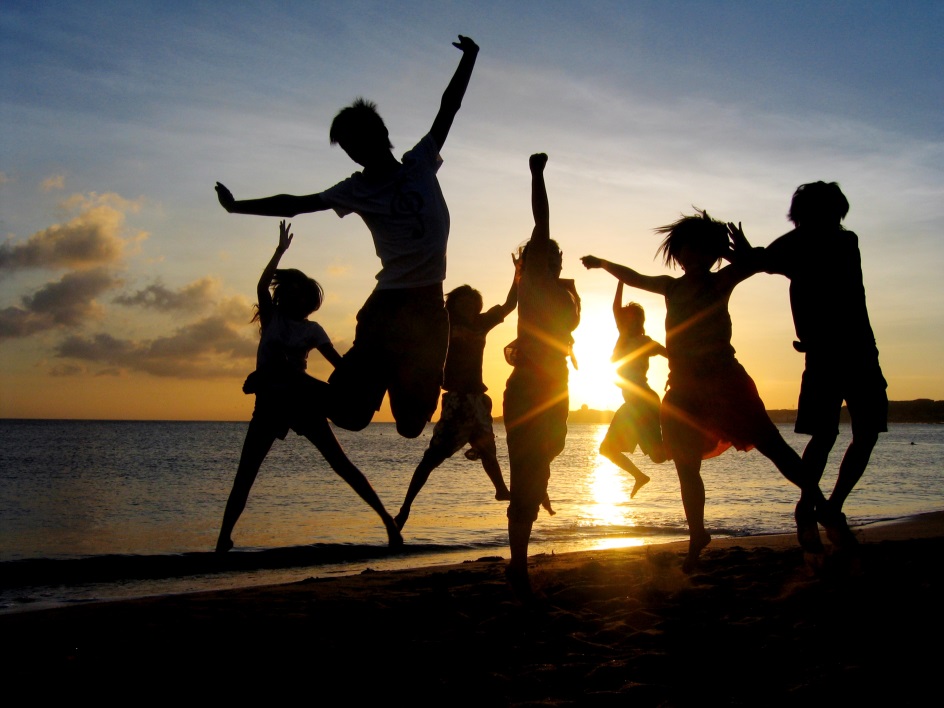 GRANDMA
FRIEND
MUY BIEN
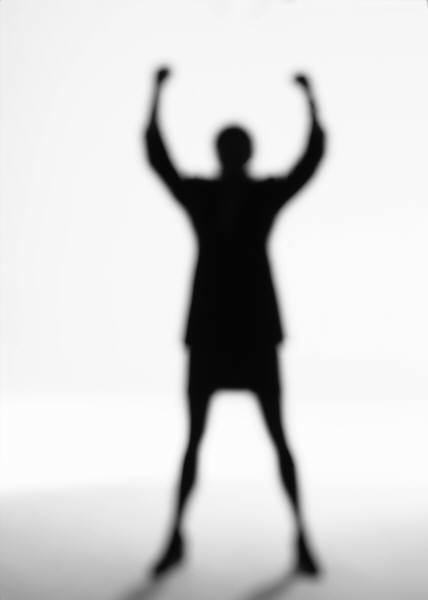 FALLASTE
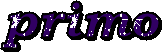 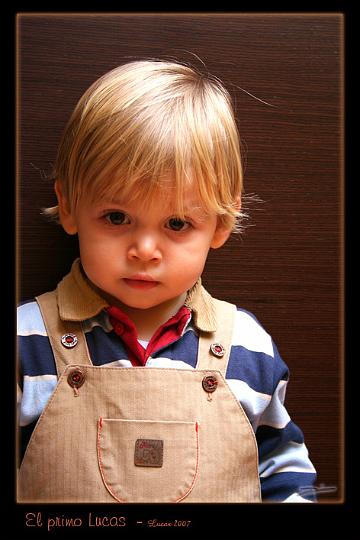 MOM
COUSIN
DAD
MUY BIEN
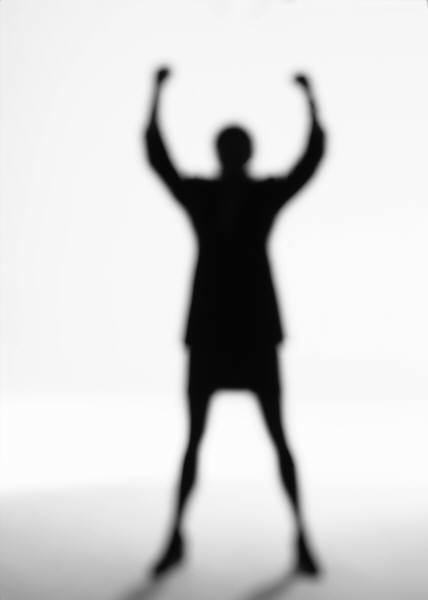 FALLASTE
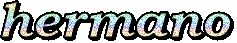 BROTHER
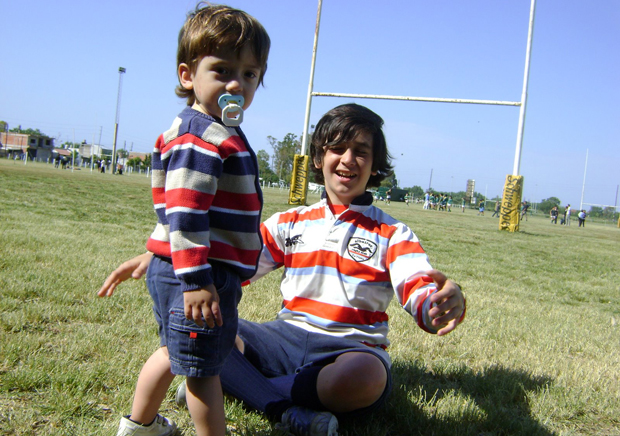 DAUGHTER
MOM
MUY BIEN
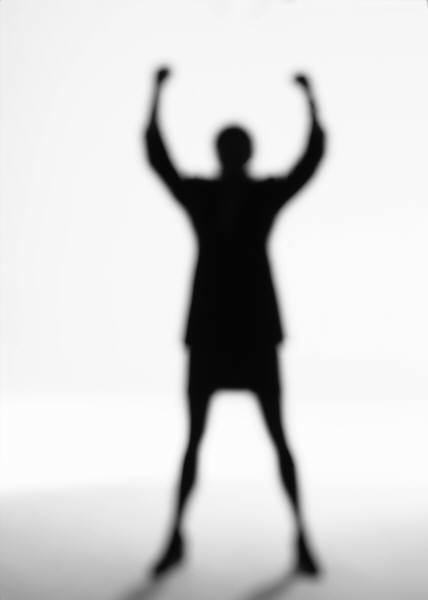 FALLASTE
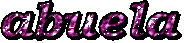 FATHER
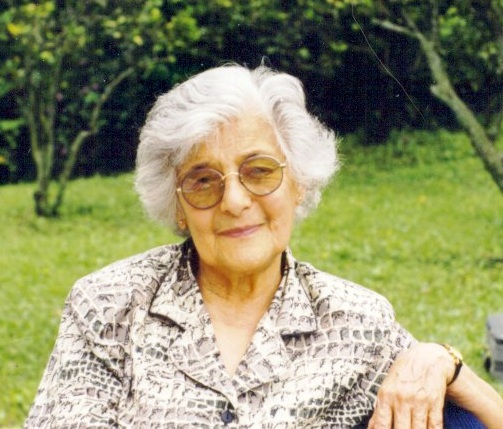 GRANDMA
FRIEND
MUY BIEN
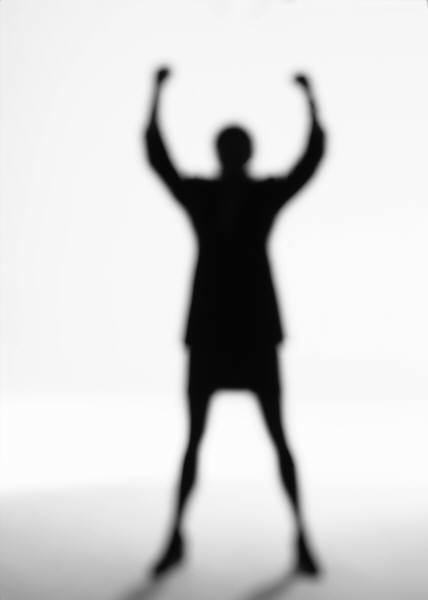 FALLASTE
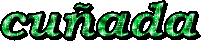 SISTER IN LAW
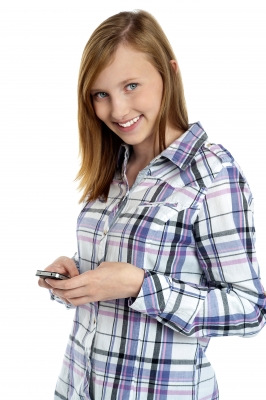 DAUGHTER
BROTHER
MUY BIEN
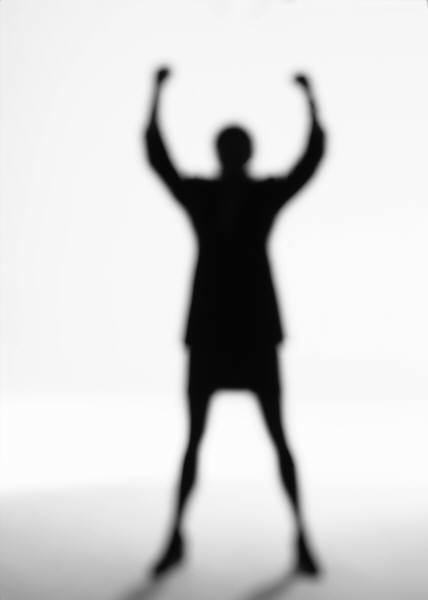 FALLASTE
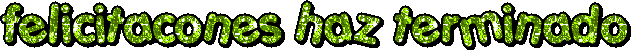 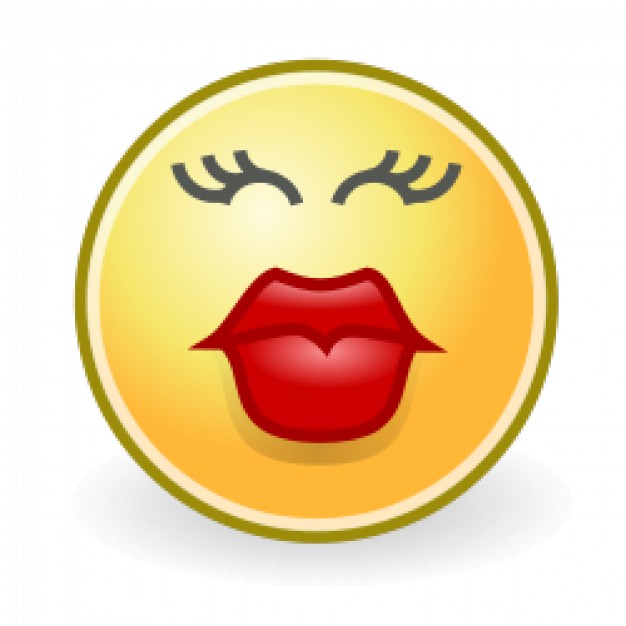